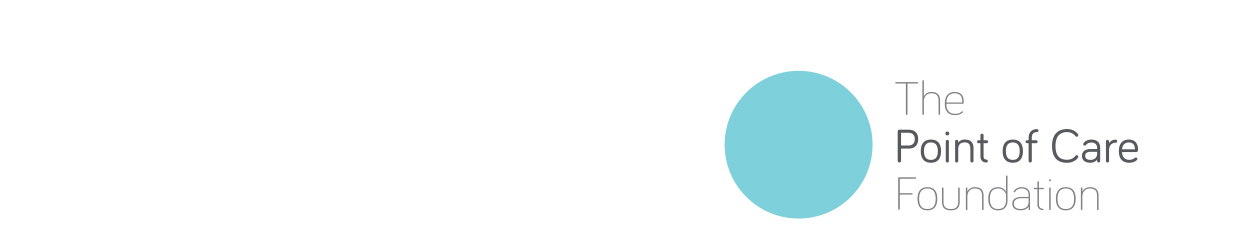 Write experience touch point here
Why this should be improved
The ideal solution
How we could reach this solution
Who needs to be involved
Importance scale
One to five stars (one star low, five stars high)